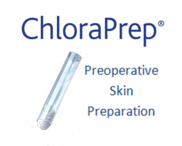 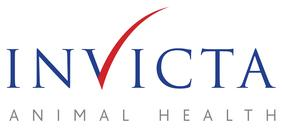 Final Skin Preparation
Patient has had an initial skin prep using 4% chlorhexidine (hibiscrub) diluted with equal parts warm water (50/50) to make a 2% solution
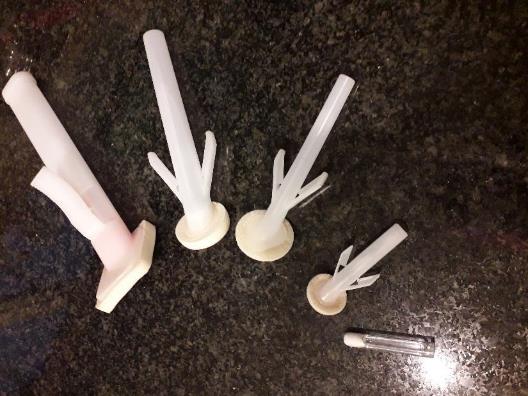 What size Chloraprep applicator should I use?
Sepp 0.67ml Size guide 8cm x 7cmChloraprep 1mlSize guide12cm x 12cm
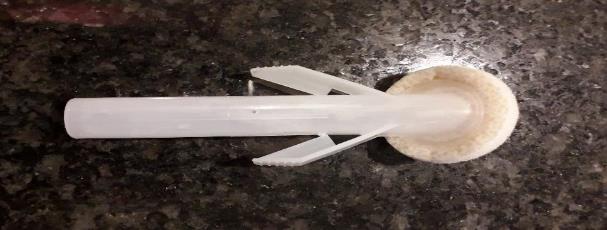 Chloraprep 3mlSize Guide 30cm x 30cmChloraprep 10.5mlSize Guide 50cm x 50cm
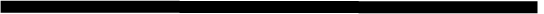 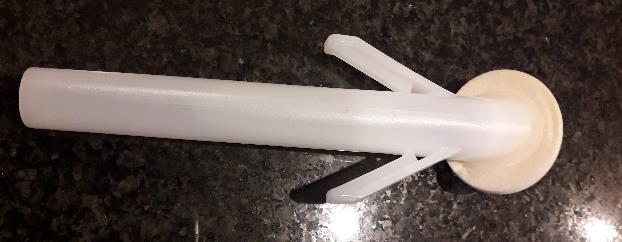 Chloraprep 26mlSize Guide 100cm x 100cm
Wearing sterile gloves take your chosen applicator Hovering over intended incision site press the wings together to release the liquidPress the applicator down on the area to prime the sponge
Use a back and forth method. Initially focussing on your intended incision site area for 30 seconds then ‘colour in’ the rest of the clipped patch
Use pressure and friction. Use one half of the sponge to flatten hair at the end
Applicators are single use. Discard of applicator appropriately after useLeave site to dry before drapes are applied
Visit www.invictavet.co.uk to book your practice in for a FREE online live surgical prep of the patient CPD. You will receive free samples and snacks to enjoy whilst you watch!
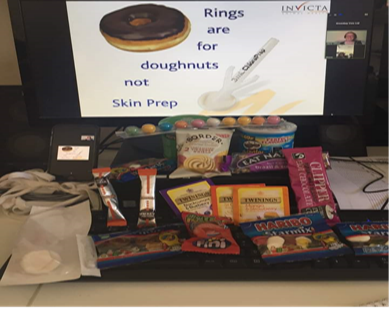